Conclusions Regarding Empirical Support
Weak empirical support
If anything, the certainty of punishment may have marginal effects on crime
WHY SO WEAK?
Based on “weak” theory—weak assumptions 
Limits of deterrence in a democratic society
MARGINAL vs. ABSOLUTE
1
Informal Sanctions
Fear of Informal Sanctions is not “Deterrence theory.” 
Deterrence derived from classical school (legal reform)
Informal social control theory (To be Discussed)

However, formal sanctions may “kick in” informal sanctions.
2
Policy Implications of Deterrence
Rehabilitation, (unless painful) won’t work, and may “send the wrong message”
Raising the certainty, swiftness or severity of criminal penalties will work
If system cannot be swift, severe and certain enough, then reduce opportunities for offending 
Incapacitation
3
Neo Classical Theory Part IIRational Choice TheoryRoutine Activities TheorySituational Crime Prevention
“Rational Choice Theory”
Economics (language, theory)
“Expected Utility” = calculation of all risks and rewards 
This is much broader than deterrence
Includes risks not associated with criminal justice 
Same core assumption as deterrence theory
Human nature = rational, calculating, hedonistic
This is because “economic theory” (supply/demand, rational consumers) has the same “classical school” roots
Rationality Assumption
How “RATIONAL” is the offender?
PURE RATIONALITY = only expected utility (rational calculation of risk/reward) matters
Few theories, if any, take this position
LIMITED RATIONALITY
Information/time limited (quick, “rough” decisions)
Other “things” matters
CORNISH AND CLARKE good example
Cornish and Clarke (1986)
Crime as a Rational Choice 

Criminal Involvement: the decision to engage in crime (versus other activity)

Criminal Event: factors that influence the decision to commit a specific crime
Criminal Involvement
Choices to become involved in crime, to continue in crime, and to desist from crime
Each (involvement, continuance, desistence) need separate explanation
Involvement decisions are “multistage and  multi-factor,” extending over long time periods


MOST PEOPLE WANT MONEY/STUFF, WHY DO SOME CHOOSE TO BURGAL (RATHER THAN WORK) TO GET IT?
Example of factors that explain initial involvement:
Background Factors
temperament, intelligence, cognitive style, sex, class, education, neighborhood, broken home…
Previous experience
Direct and vicarious learning, moral attitudes, self-perception, foresight and planning
Solutions evaluated
Degree of effort, amount/immediacy of reward, likelihood and severity of punishment, moral costs
Criticisms
What happened to our “rational” offender guided by “free will?”
In their models, rational thinking and free will are very constrained/limited
Not much different from other theories of crime
Borrow liberally from learning theory, psychology, social control theory…
At what point does their theory cease to be a “rational choice” model and start to become a learning, social control, IQ theory of crime?
Example of Continuance in Burglary
Increased Professionalism
pride in skills, reduce risk (better planning), acquire fencing contacts, skill in dealing with criminal justice system
Changes in Lifestyle and Values
choose work to facilitate burglaries, enjoy “life in fast lane,” devalue legitimate work
Changes in Peer group
lose contact with prosocial friends, labeled as criminal, quarrels with family...
The Criminal Event
Focus on predictors of specific crimes, look at immediate (situational) factors
GIVEN THAT SOMEONE IS OK WITH BURGLING, WHAT LEADS THEM TO BURGAL A SPECIFIC HOUSE IN A SPECIFIC NEIGHBHOOD?
Area 
Easily accessible, few police patrols, low security 
Home
anyone home?, especially wealthy, detached, bushes/other cover, dog, security system...
The Criminal Event in Drug Smuggling
Interviews with Federal Inmates involved in drug smuggling
How “rational” are they?
Shipping Insurance
Methods for evading detection (high end electronics, study of interdiction methods/patterns, etc.) 

Still…
Tendency to overestimate rewards and minimize thinking about risks.
Evaluating Rational Choice
Empirical Support?
Criminal Involvement 
Ethnographic research suggests limited (if any) rational reasoning or weighing of costs/benefits. 
Criminal Event
Ethnographic research somewhat supportive, but many crimes suggest limited/crude appraisals.  
Attempt to evade detection 

Parsimony and Scope?
Policy Implication?
Routine Activities Theory (Cohen and Felson)
Crime as the Convergence in Time and Space of Three Factors
1.  Motivated Offenders
2.  Suitable Targets
3.  Lack of Capable Guardianship

Scope: “Direct-Contact Predatory Crimes”
Felson in 1990s extended to white collar crime, drug crime
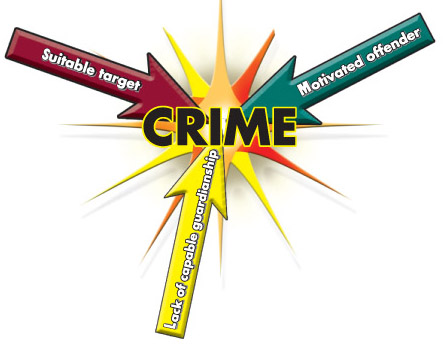 Motivated offenders taken for granted
Assumption is that they are always present 
Criticized for this (really a theory of crime?)
Mostly explains “victimization” or the “criminal event”
Similar to Cornish and Clarke in that respect
Suitable Targets
Value ($, ability to fence)
Some universal ($) some dependent upon offenders environment
Visibility (sights and sounds)
Inertia (why autos are victimized, high tech movement)
Access (cul-de-sac vs open-ended street, garage parking vs. street parking)
Lack of Capable Guardianship
Protection from police??
Less emphasis in this over time
Informal social control
“…not usually someone who brandishes a gun or threatens an offender with quick punishment, but rather someone whose mere presence serves as a gentle reminder that someone is looking.”  
Strength in numbers
Time spent at home
Evaluating Routine Activities Theory
Empirical Support
WHY DOES PROPERTY CRIME INCREASE DURING ECONOMIC PROSPERTIY? 
Household activity ratio related to crime
Criminal “Hotspots” within high crime areas
Prison Studies (% time outside of cell)
Victimization Studies

Criticism?  Confirming common sense.
Policy ImplicationsDeterrence vs. Environmental Crim
In deterrence theory, if the CJS (e.g., threat of arrest/imprisonment) is not effective, the only other option is incapacitation (removing offender from society).  
This has been the preferred U.S. strategy
Rational Choice and Routine Activities Theory suggest that we can remove or limit the opportunity to offend by changing the environment. 
This has been the preferred strategy in the UK
Benefit of this approach over incapacitation??
Examples of Situational Crime Prevention  (Ronald Clarke)
Examples of Situational Crime Prevention II
Does crime just go around the corner?
Study of police crackdowns and “catchment areas”
Crime displacement may be less prevalent than expected
There may be some diffusion of benefits from crime prevention efforts
Review of Neoclassical Approach
Roots in classical school (1750-1850)
Commonality = humans as rational calculators 
Renewed interest 1970s-present
Fit with conservative ideology
Main Flavors
Deterrence
Rational Choice
Routine Activities
Deterrence Theory
Formal punishment
Swift, Certain, Severe
Types
Specific vs. General
Absolute vs. Marginal
Focused deterrence
Evidence converges on importance of certainty over severity
Rational Choice Theory
Much broader than deterrence
What factors to humans consider when choosing whether or not to commit crime?
Criminal event vs. Criminal Involvement 

Most RCT integrate concepts from other theories 
Common criticism: lots of things in the theory (sex, impulsivity, moral values) that limit free will
Routine Activities Theory
Very similar to “criminal event” decisions in rational choice theory
What immediate factors influence whether a criminal event will occur?
Target Suitability
Guardianship 

Policy implication = situational crime prevention